Jornada de Iniciação Científica do CTI Renato Archer
XXIII JICC - 2021
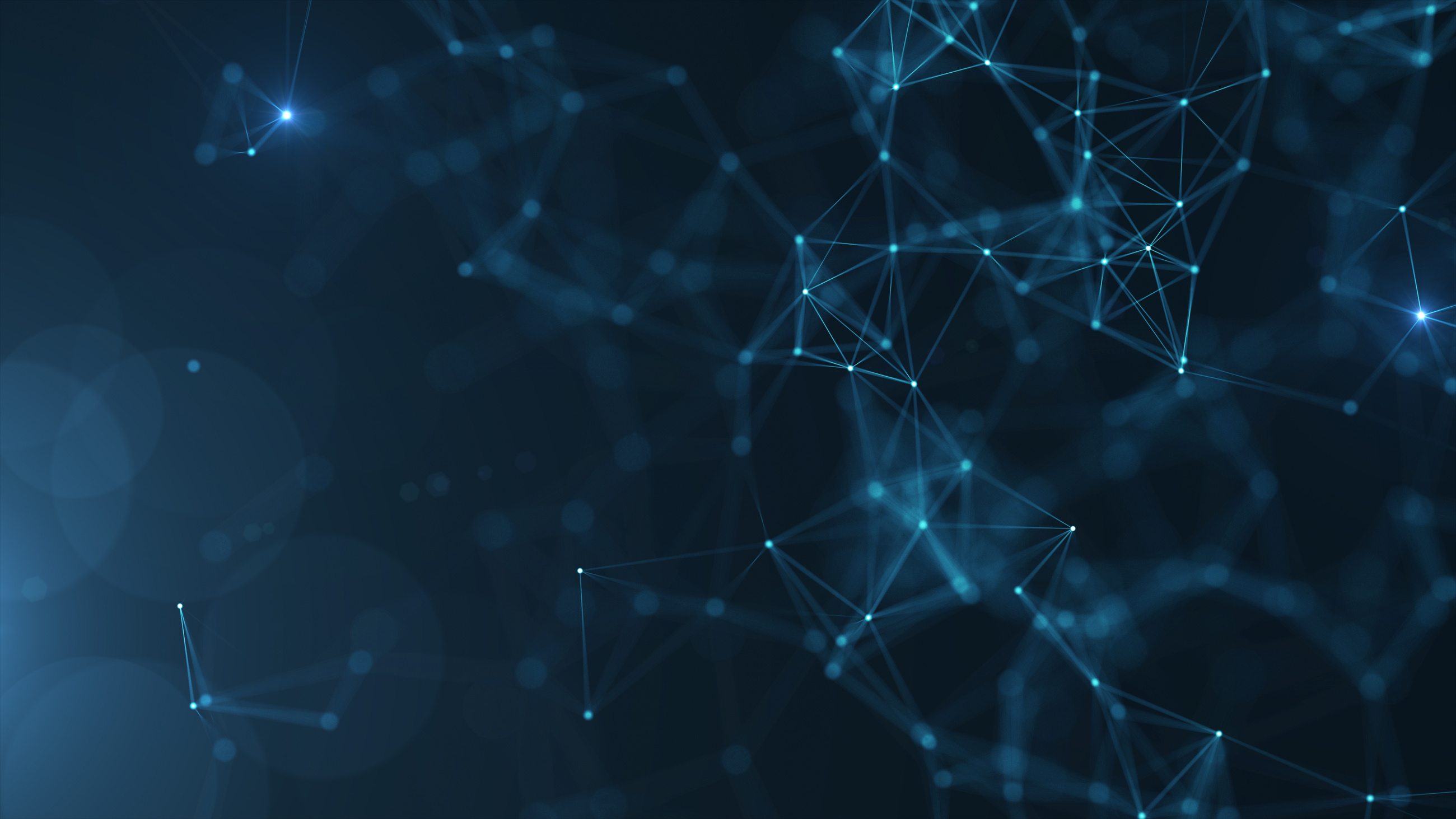 Título da Palestra
(Nome do Palestrante)
Outubro, 2021
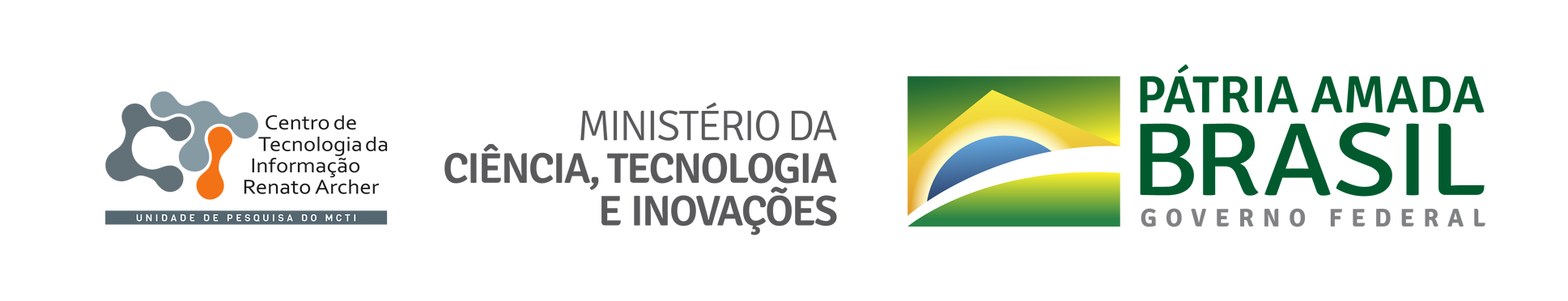 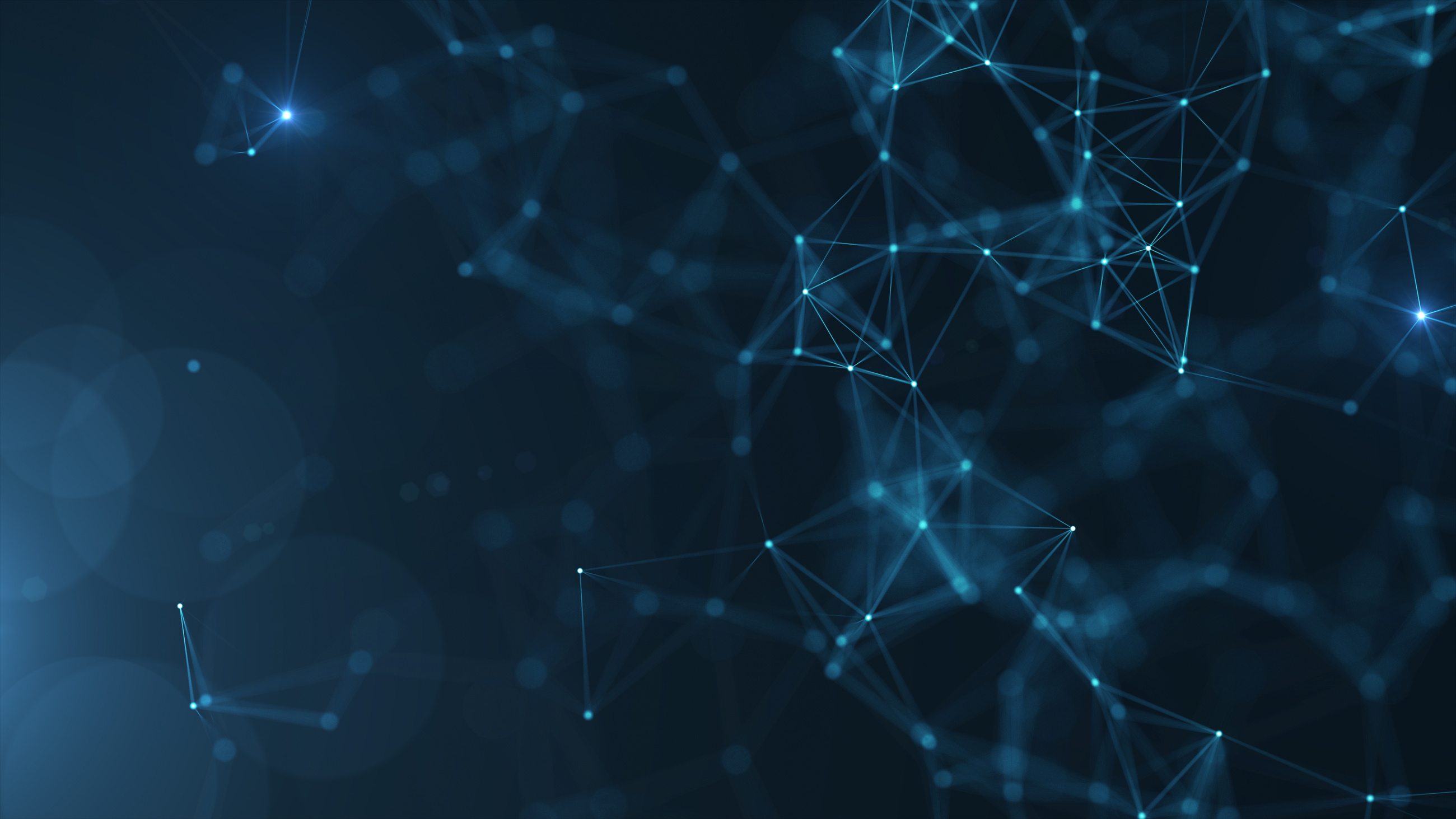 Jornada de Iniciação Científica do CTI Renato Archer
XXIII JICC - 2021
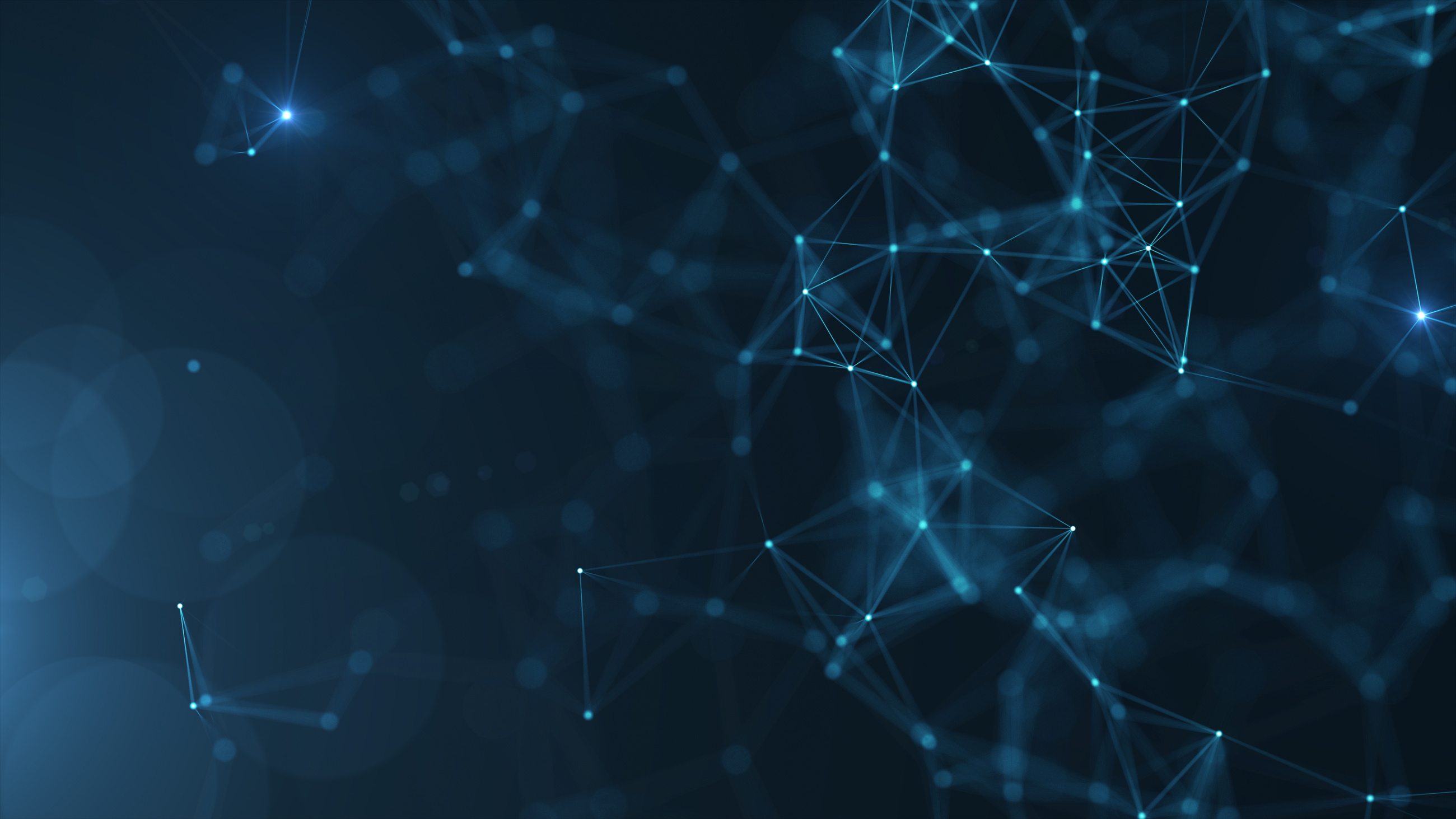 Jornada de Iniciação Científica do CTI Renato Archer
XXIII JICC - 2021
Obrigado
Contatos do palestrante
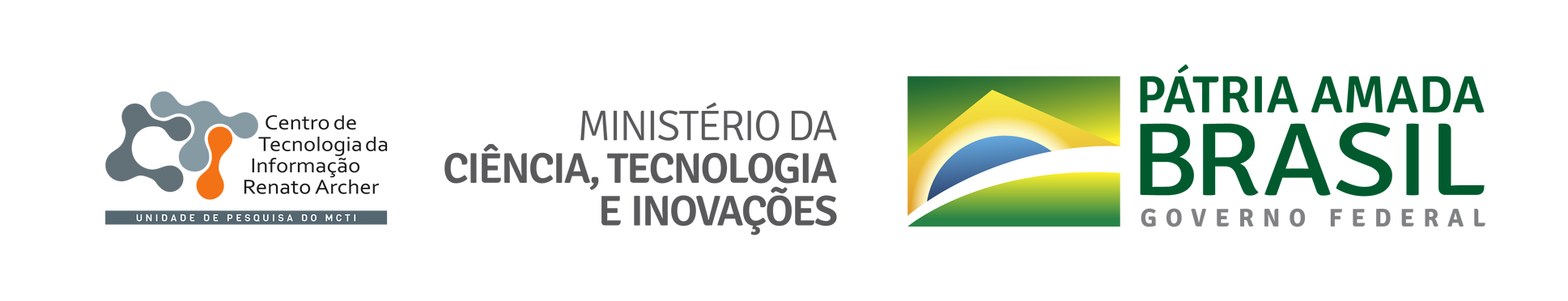 Outubro, 2021
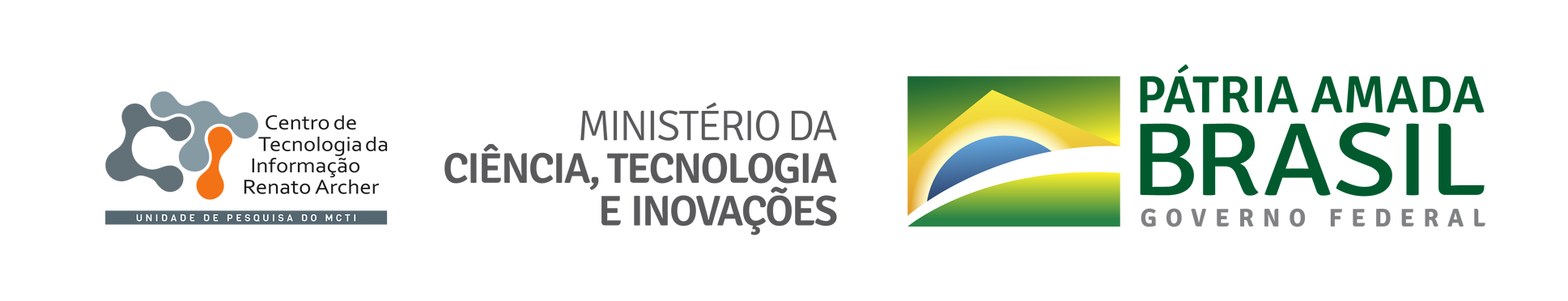